Tabular Deep Dive
DBI-414
Taylor Clark
Program Manager
Software Engineer
Today we’ll look at
The tools for building with tabular
The Vertipaq engine
Processing of a tabular model
Tips for optimization
Seamless Transition of the BI Semantic Model Across BI Spectrum
Personal BI
Team BI
Corporate BI
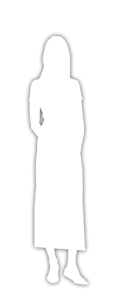 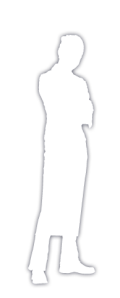 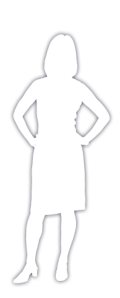 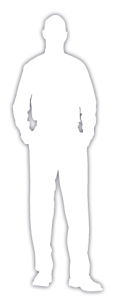 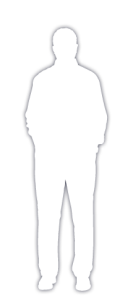 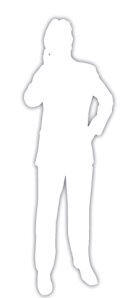 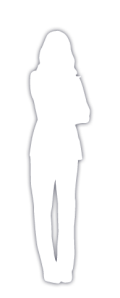 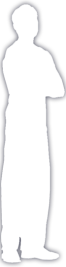 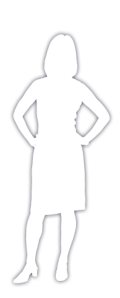 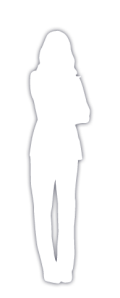 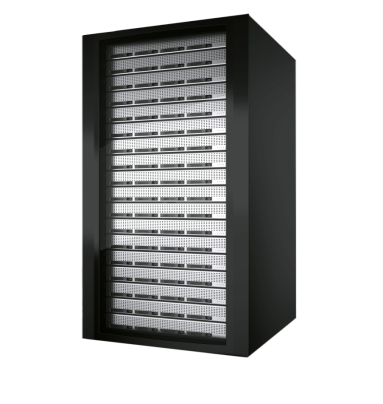 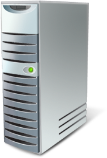 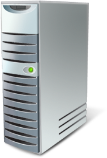 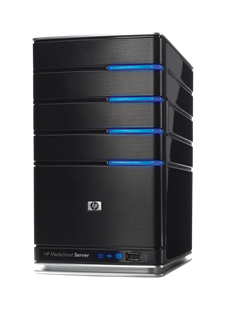 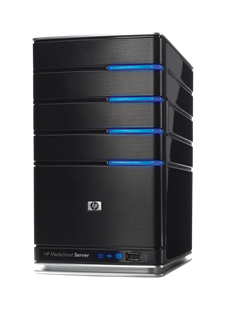 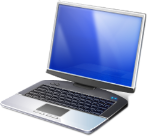 Our Context

BI Solution created by power user. Context is for a small team & it’s managed on a server.
The Org’s Context

BI Solution created by IT, Established corporate context & is reusable, scalable and backed up.
My Context

BI solution created by user. Context is only for user & exists as document.
PowerPivot for Excel
PowerPivot for SharePoint
Analysis Services
Empowered
Aligned
Design Tools
PowerPivot for Excel
SQL Server Data Tools
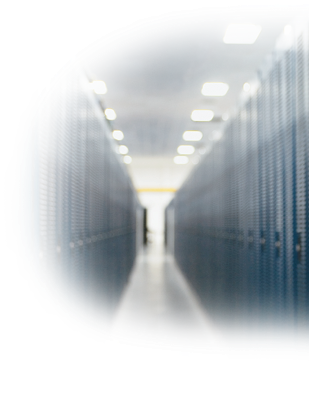 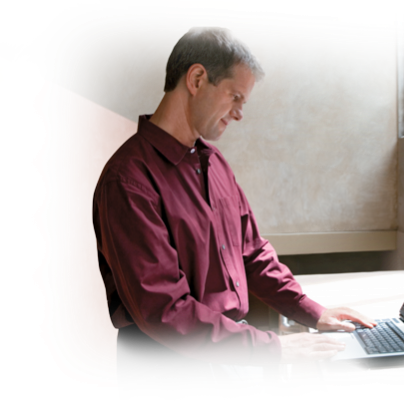 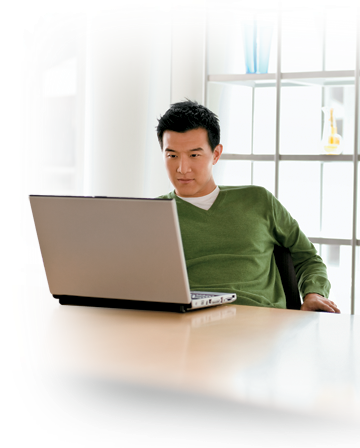 Feels like Visual Studio
Feels like Excel
One file, Save to SharePoint
It’s a project (business case, budget, dates)
Optimized for BI Pros
Teams building BI solutions
Rapid response to business problems
Larger data volumes
Deployment scripts, versions
Solutions live for weeks or months
Optimized for Excel power user
Source Control, TFS
Personal 	  	         Team	   	   Corporate
Corporate BI Advantages
Partitions, Direct Query
Scalability
SSMS, AMO, PowerShell, SSIS Packages
Manageability
Row level security
Security
Integrated source control, Team Build, Deployment wizard
Development Tools
Demo
Using the tools
Vertipaq
VertiPaq Design Principles
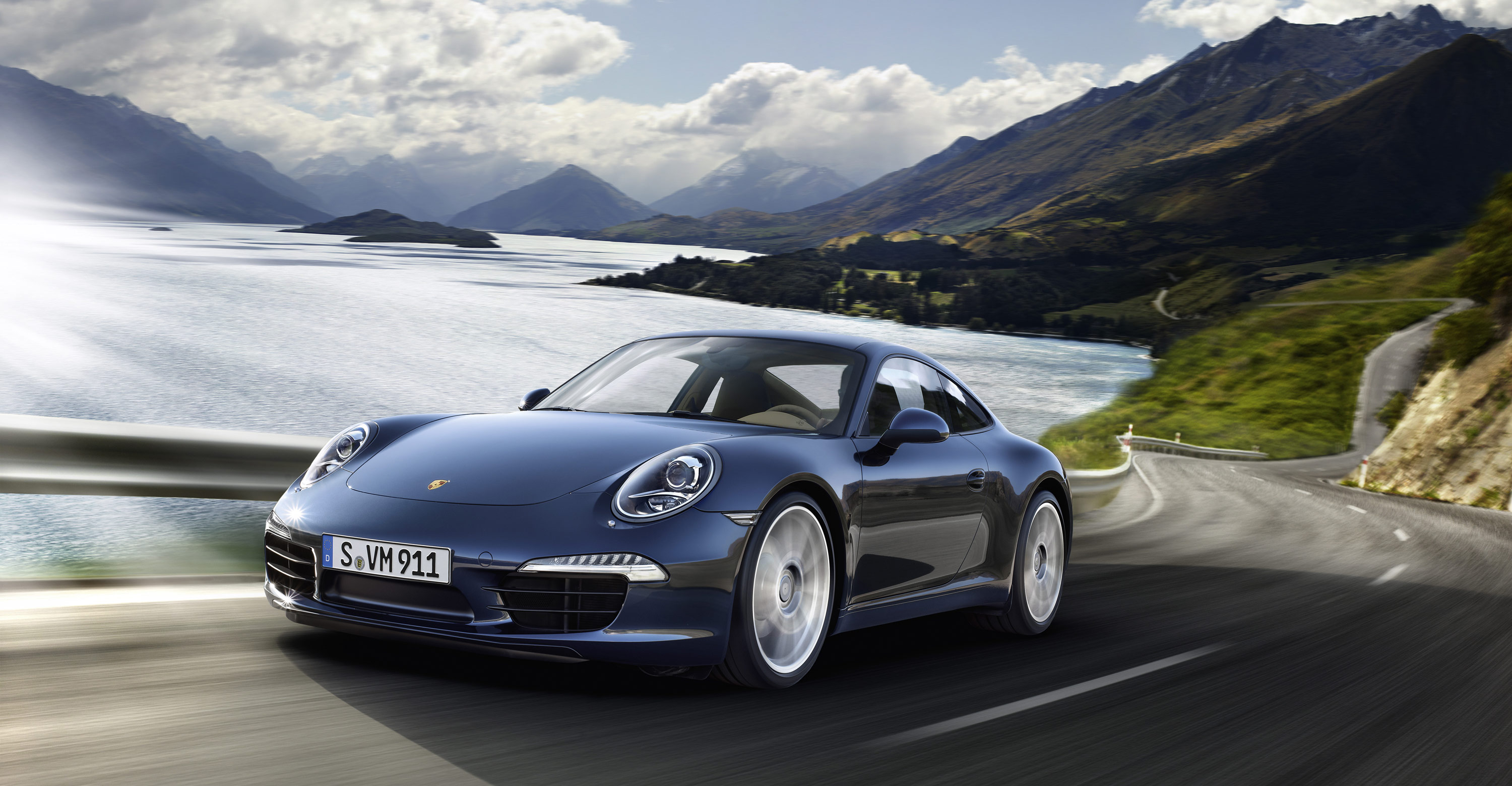 Performance, Performance, Performance
VertiPaq Design Principles
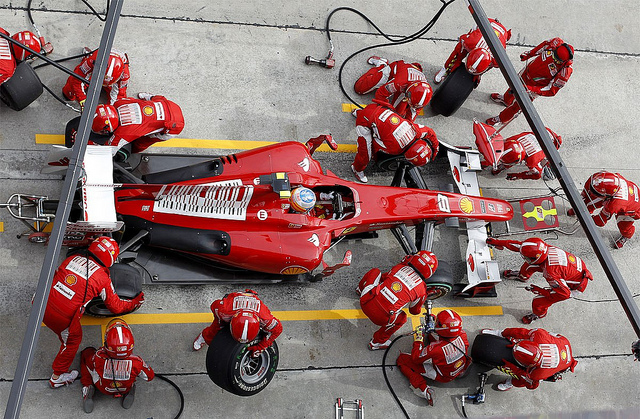 Query Performance >> Processing Performance
VertiPaq Design Principles
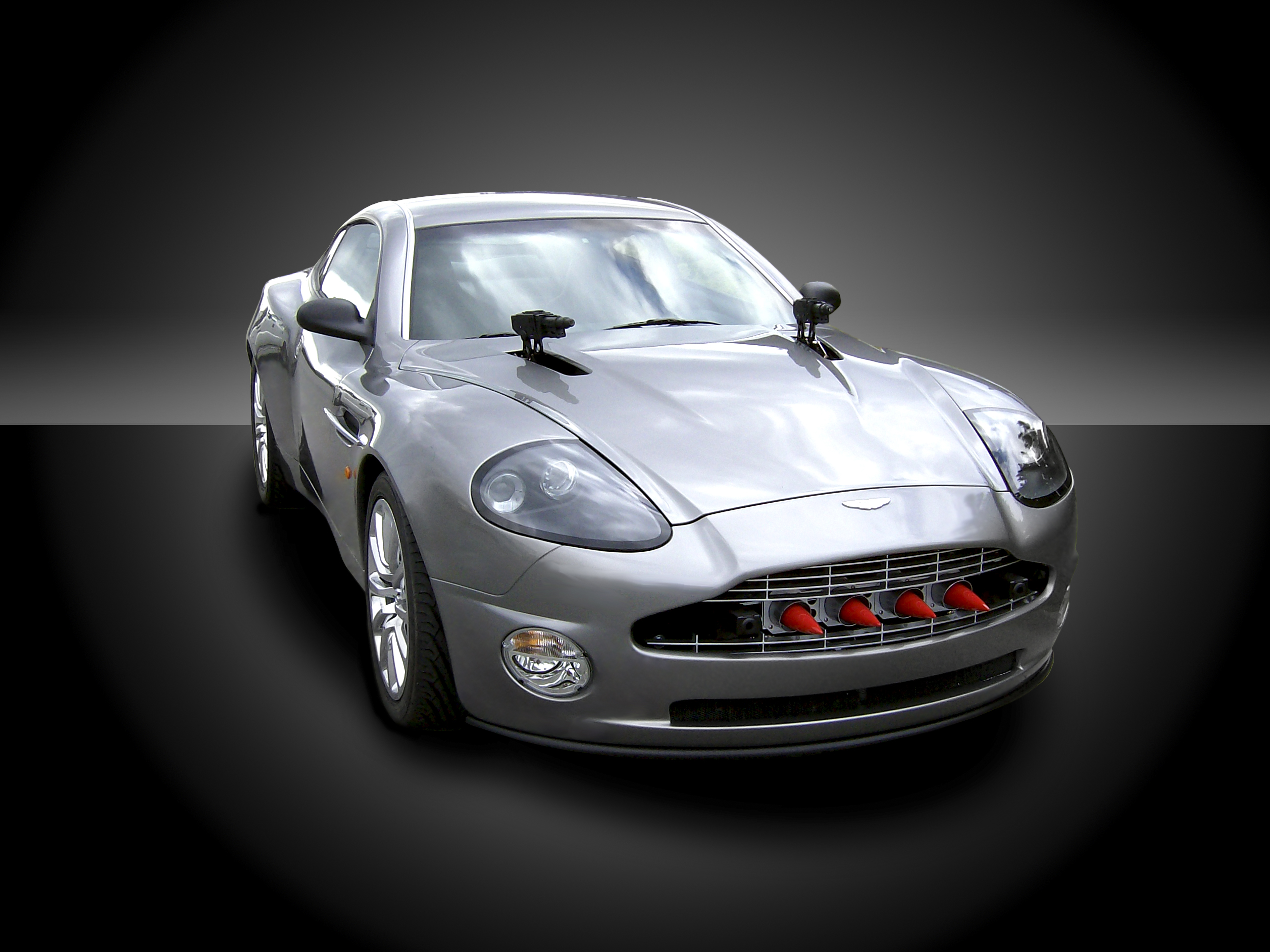 Accommodate changes without forcing reload, if possible
The life of a model
1. Read data from source
2. Encoding
3. Compression
4. Process Recalc
VertiPaq Storage
T2
(C1,C2)
T1
(C1,C2,C3)
CC1
CC1
1
2
3
Partition 1
Partition 1
5
4
Partition 2
6
P2
Dictionary
Col. Segment
Hierarchy
Relationship
Table data stored in segments & dictionaries per column
1
Partitions are a group of segments and intended for data management
5
Calculated columns are stored like regular columns
2
Any table can have partitions, defined independently of other tables. Partitions are only for segment data
6
Hierarchies can provide quicker access for querying
3
Relationship structures are created to accelerate lookups across tables, remove hard coupling between tables
4
Encoding – Build the dictionary
Products = 13M rows
Data IDs
Column Encoding
Value
Simple arithmetic
        1.5, 3.0, 4.5
X10: 15,  30,  45
/15:  1,    2,    3
Column Encoding
Value
Simple arithmetic
Hash
Forced on Text data types
Slower than value
Tips
Change Text to Number if possible
Change Decimal to Currency if feasible
Avoid re-encoding by ordering data
Encoding
Products = 13M rows
Products[Color] dictionary
Data IDs
Column Encoding
Value
Simple arithmetic
Hash
Forced on Text data types
Slower than value
Tips
Change Text to Number if possible
Change Decimal to Currency if feasible
Avoid re-encoding by customizing data load
Column Segments and Dictionaries
Segment 2 = 5M rows
Segment 1 = 8M rows
Products = 13M rows
Products[Color] dictionary
Controlling Segment Size and Compression
DefaultSegmentRowCount – # of rows in the segment
0 – default: 8M for Analysis Services, 1M for PowerPivot
Value must be power of 2, should be at least 1M
Larger => generally better compression, faster queries with lower overhead
Smaller => smaller working set during processing

ProcessingTimeboxSecPerMRow
-1 – default: 10 sec 
Smaller => greedy algorithm gives most gains in the beginning
Larger => almost always better compression, higher query performance
Increase for large number of columns (~>200)
Reported in profiler & DISCOVER_STORAGE_TABLE_COLUMN_SEGMENTS
Controlling Segment Size and Compression
The following example shows the change in processing time and compression on a 4 billion row table. 
With the default setting, the table compressed to 41GB 
ProcessingTimeboxSecPerMRow = 0, DefaultSegmentRowCount = 16M, the table compressed to 25GB. 
With the default, processing completed in 5.5 hours. With the changes, processing completed in 21 hours.
Compression
Occurs per segment
Gives improved compression
Segments may compress differently, but decompress to the same ID
Segment 2 contains 2 unique encoded values
Segment 1 contains 3 unique encoded values
Compression
Occurs per segment
Gives improved compression
Segments may compress differently, but decompress to the same ID
Segment 2 contains 2 unique encoded values
Segment 1 requires 2 bits to compress
Compression
Occurs per segment
Gives improved compression
Segments may compress differently, but decompress to the same ID
Segment 2 requires 1 bit to compress
Segment 1 requires 2 bits to compress
Processing Architecture
Processing options
Data
Data
Recalc
Full: Data and Recalc
Default: Data and Recalc if needed
Clear: Remove Data
Add: Creates new segments and merges
Defrag: Defragment dictionaries for a table
T1
CC1
Hierarchies
Relationships
Processing Phases
Segment N
Segment N +1
Read & Encode Data
Segment N
Read & Encode Data
Segment N + 1
Build calc cols, hier, relationships
t
Compress
Segment N
Compress
Segment N+1
Special case of 3rd segment
First segment can “stretch” to be twice as large 
Optimizes for smaller lookup tables
Segment 1 + 2
Segment 3
Read & Encode Data
Segment (until 2*segment_size)
Split
Read & Encode Data
Segment 3
t
Compress
Segment 3
Compress
Segment 1
Compress
Segment 2
Processing - Memory & CPU usage
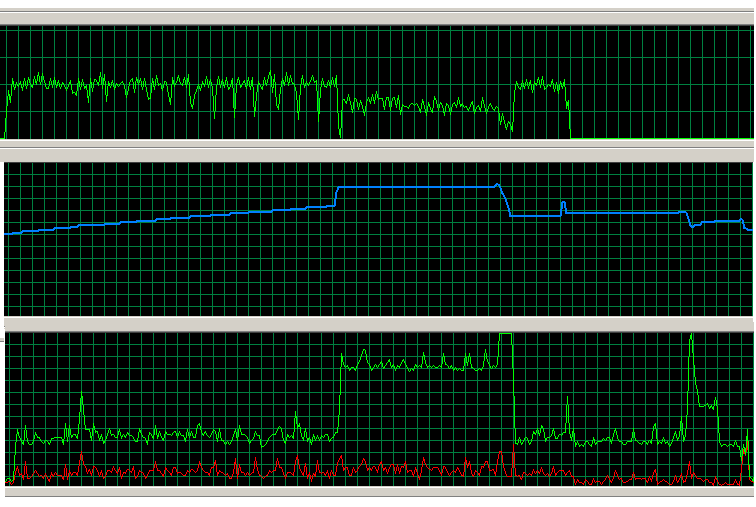 Network
Split
Segment 1 + 2
Segment 3
Memory
Read & Encode Data
Segment (until 2*segment_size)
Read & Encode Data
Segment 3
Calc cols, hier, rels.
Compress Segment 1
Compress
Segment 3
Compress Segment 2
CPU
Incremental Processing
Typical
Create new partitions for new data
ProcessData on new partition or to reload into existing tables
ProcessRecalc to rebuild calc columns, hierarchies, relationships
Avoid
Multiple ProcessFull – each causes a Recalc, unless in a single transactional batch
Advanced Processing
Parallel processing
Use single transaction batch for processing tables in parallel
No parallel processing of a table’s partitions in SQL Server 2012
Use ProcessDefrag periodically
Deleting partitions may leave outdated values in dictionaries

Remove unused columns 
Make sure you modify source query as well

Merge partitions to reduce segment fragmentation

Error handling 
RI violations assigned a blank value, no error during processing
Server Memory Map
Server memory
DB1~
New, not committed part of the database
DB1
DB2
FE
VertiPaq caches
VertiPaqMemoryLimit – 60 %
TotalMemoryLimit – 80 %
VertiPaqPagingPolicy enables use of system paging
Dictionaries need to remain in memory
Querying
Queries
Two formula engines: MDX, DAX



FE calls into VertiPaq to retrieve data 
Query logic pushed to VertiPaq where possible
A VertiPaq query executes in parallel, one core per segment
Optimized for execution on compressed format
VertiPaq-level caching for chatty FE/VertiPaq communication
Events in profiler
MDX
DAX
VertiPaq
VertiPaq Query Performance
Scans @ 20B+ rows/s
10B+ rows of data
Scans @ 5B+ rows/s 
1B+ rows of data
Demo
Inspecting Query Evaluation
Rich & Fast
DAX/MDX
VertiPaq Query
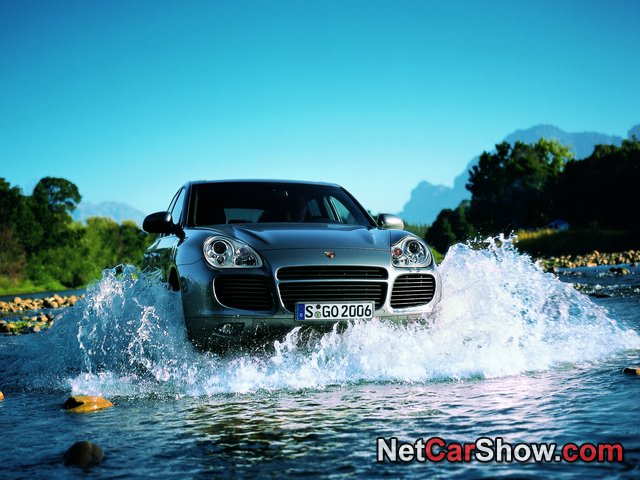 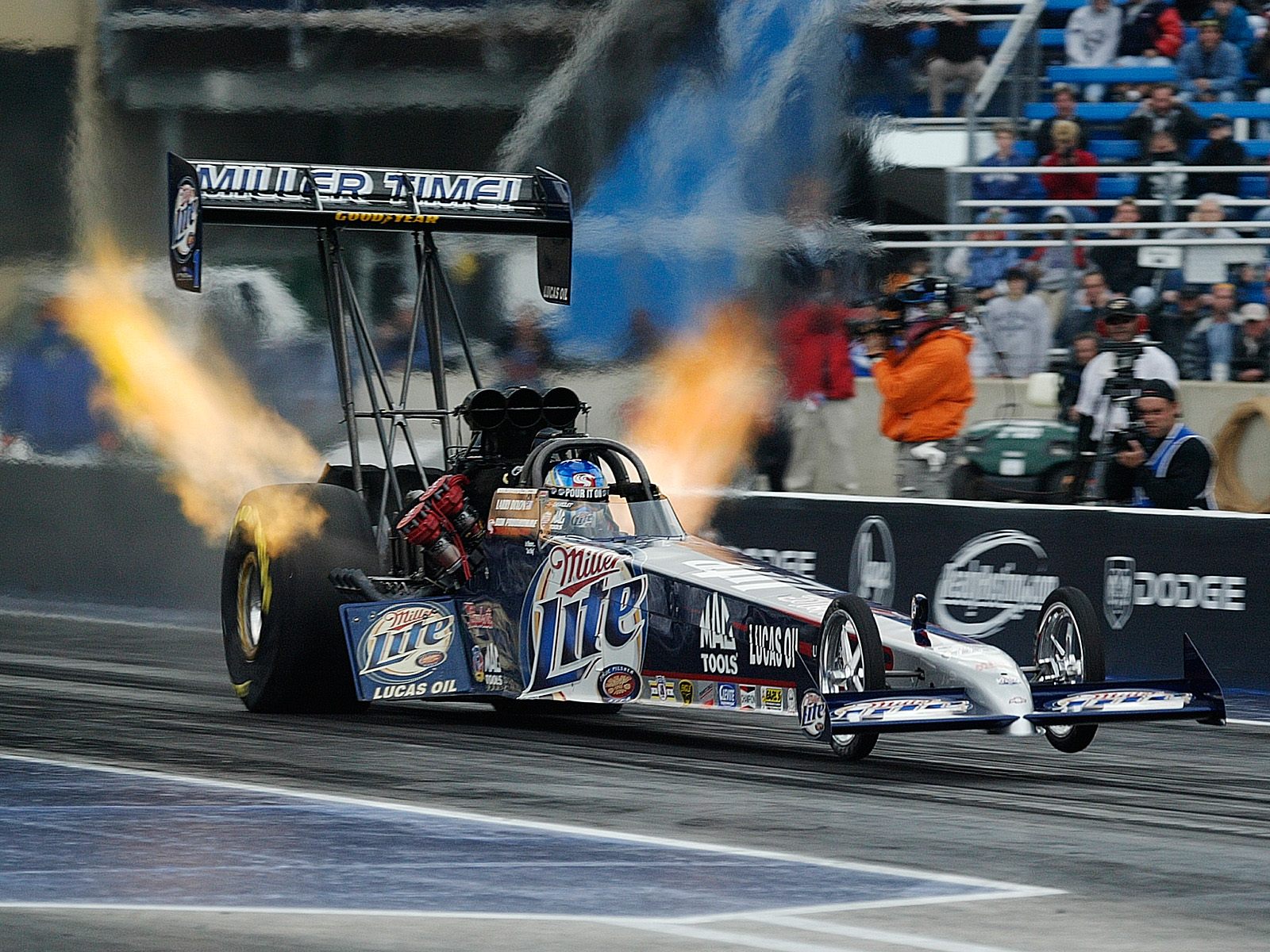 Rich
Single threaded per query
Designed for expressivity
Simple
One core per segment
Optimized for speed
More pushed down over time
Why raw speed counts . . .
Vertipaq  Performance, Performance, Performance
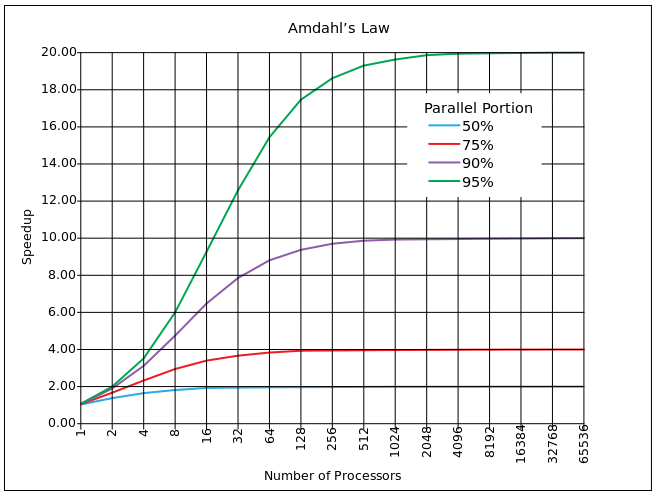 Amdahl's law: Establishes themaximum expected improvementto an overall system when onlypart of the system is improved. 

The speedup of a program usingmultiple processors in parallelcomputing is limited by the timeneeded for the sequential fractionof the program.
Related content
Breakout Sessions
DBI-B319 Improving Power Pivot Data Models for Microsoft Power BI
DBI-B412 Querying in DAX
DBI-B213 Deployment and Best Practices for Power BI for Office 365
Lab
DBI-H328 Developing, Deploying and Managing a Tabular Data Model in Microsoft SQL Server 2014
Find Me Later At Ask The  Experts
Data Discovery and Vizualization – Table 54
DBI Track resources
27 Hands on Labs + 8 Instructor Led Labs in Hall 7
Free SQL Server 2014 Technical Overview e-book
microsoft.com/sqlserver and Amazon Kindle Store
Free online training at Microsoft Virtual Academy
microsoftvirtualacademy.com
Try new Azure data services previews!
Azure Machine Learning, DocumentDB, and Stream Analytics
Resources
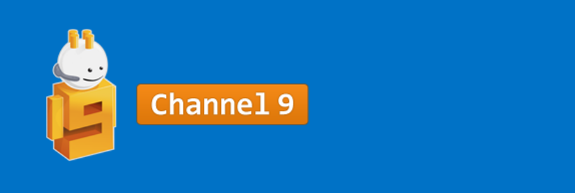 Learning
Sessions on Demand
Microsoft Certification & Training Resources
http://channel9.msdn.com/Events/TechEd
www.microsoft.com/learning
Developer Network
TechNet
Resources for IT Professionals
http://microsoft.com/technet
http://developer.microsoft.com
Please Complete An Evaluation FormYour input is important!
QR code
TechEd Mobile app
Phone or Tablet
TechEd Schedule Builder 
CommNet station or PC
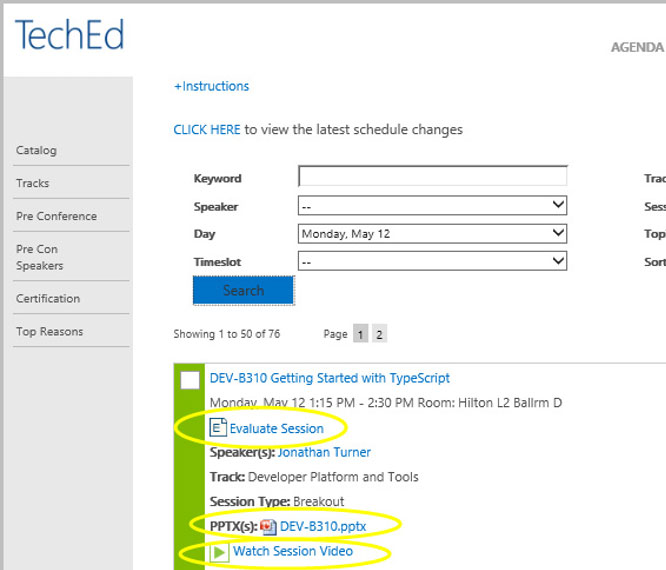 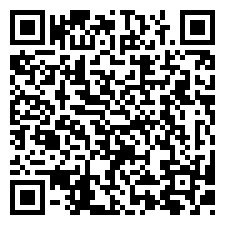 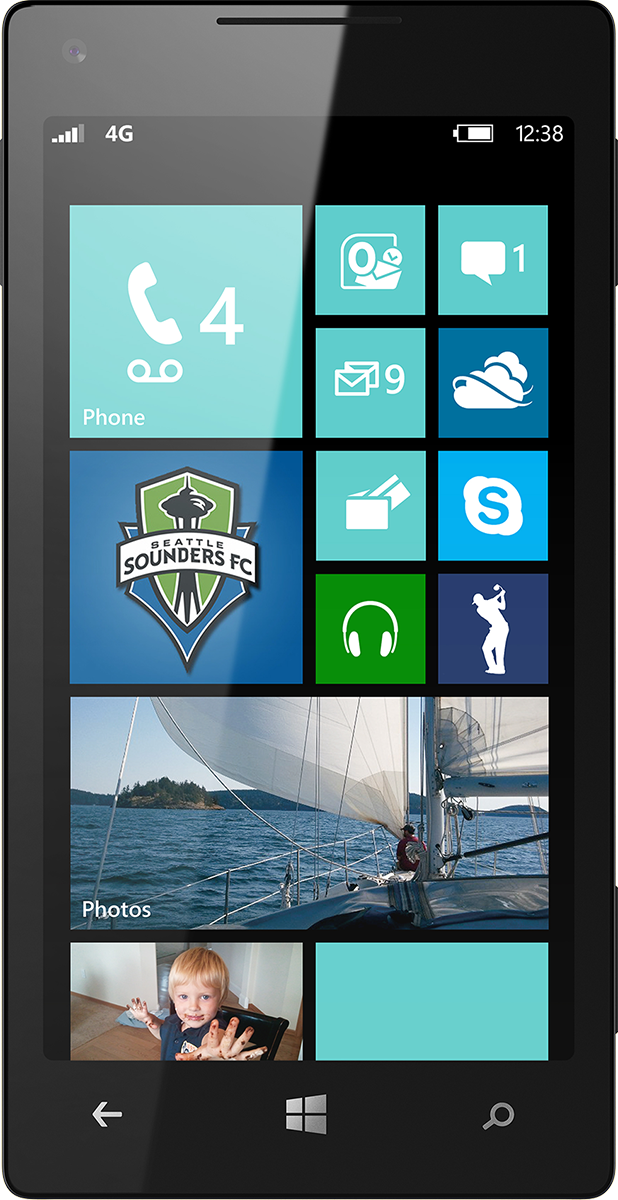 Evaluate this session
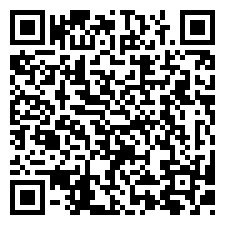 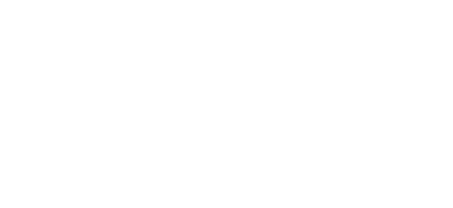 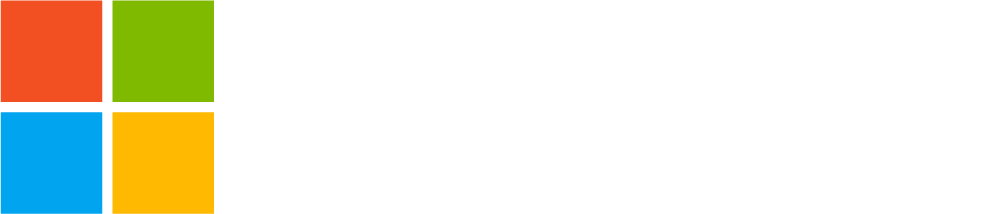 © 2014 Microsoft Corporation. All rights reserved. Microsoft, Windows, and other product names are or may be registered trademarks and/or trademarks in the U.S. and/or other countries.
The information herein is for informational purposes only and represents the current view of Microsoft Corporation as of the date of this presentation.  Because Microsoft must respond to changing market conditions, it should not be interpreted to be a commitment on the part of Microsoft, and Microsoft cannot guarantee the accuracy of any information provided after the date of this presentation.  MICROSOFT MAKES NO WARRANTIES, EXPRESS, IMPLIED OR STATUTORY, AS TO THE INFORMATION IN THIS PRESENTATION.